Überschrift: Welche Höhenstufen gibt es in den Alpen?
Die Höhenstufen unterscheiden sich durch: 
 Temperatur
 Pflanzen
kalt
Name der Stufe: Nivale Stufe	
Höhe: ab 3000m
Eigenschaften: 
-  fast überall Schnee und Eis
-  sonst Pilze, Flechten, Moose
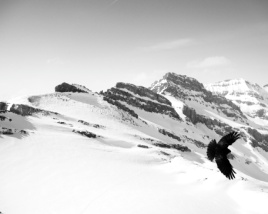 Name der Stufe: Alpine Stufe 
Höhe: 2200 – 3000m	
Eigenschaften: 
-    keine großen Pflanzen
nur Moose und Flechten
Schafe und Ziegen
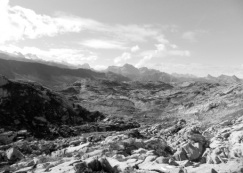 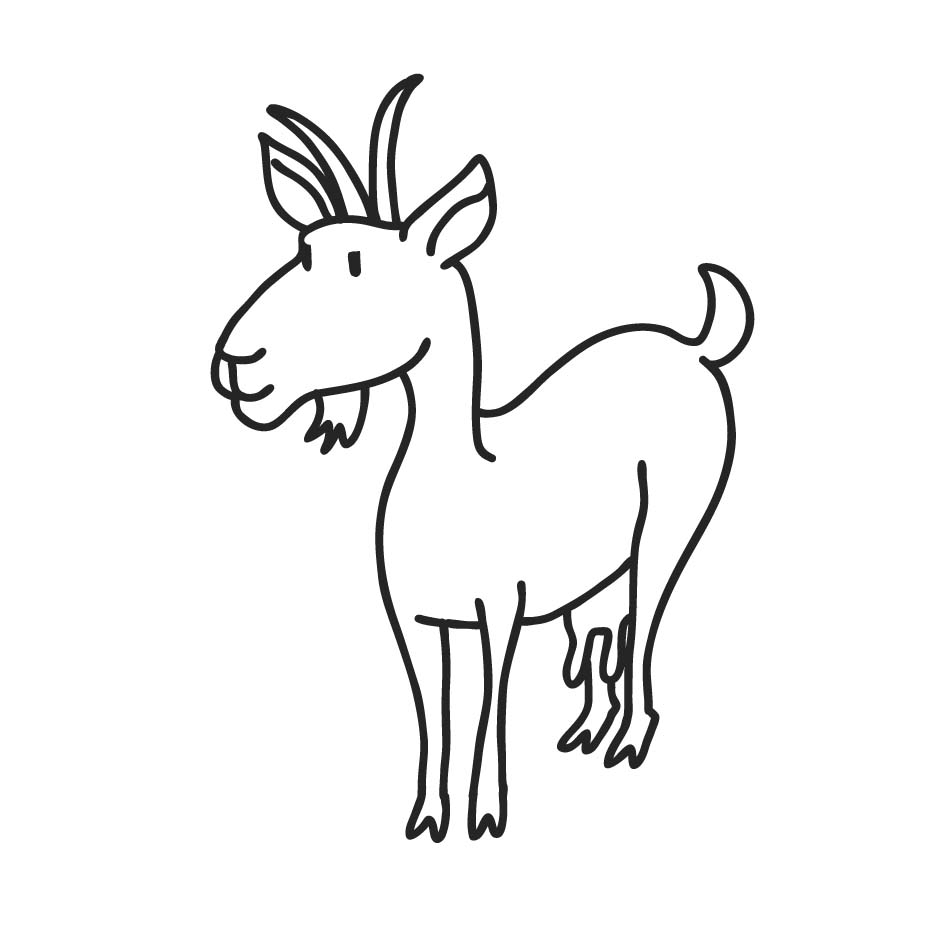 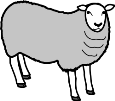 Name der Stufe: Baumgrenze
Höhe: zw. 2000 - 2200m	
Eigenschaften: 
-    starker Wind
kleine Bäume mit seltsamen Formen
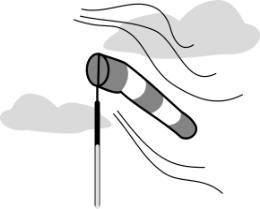 Name der Stufe: Subalpine Stufe
Höhe: zw. 1800 - 2000m	
Eigenschaften: 
nur Nadelbäume
-    Ø 0°C
-    7 Monate im Jahr Schnee
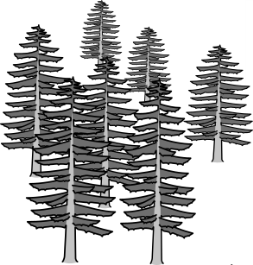 Name der Stufe: Montane Stufe
Höhe: zw. 1200 - 1500m	
Eigenschaften:
-  Kartoffeln, Obstsorten, Getreide
  Laubbäume, Nadelbäume
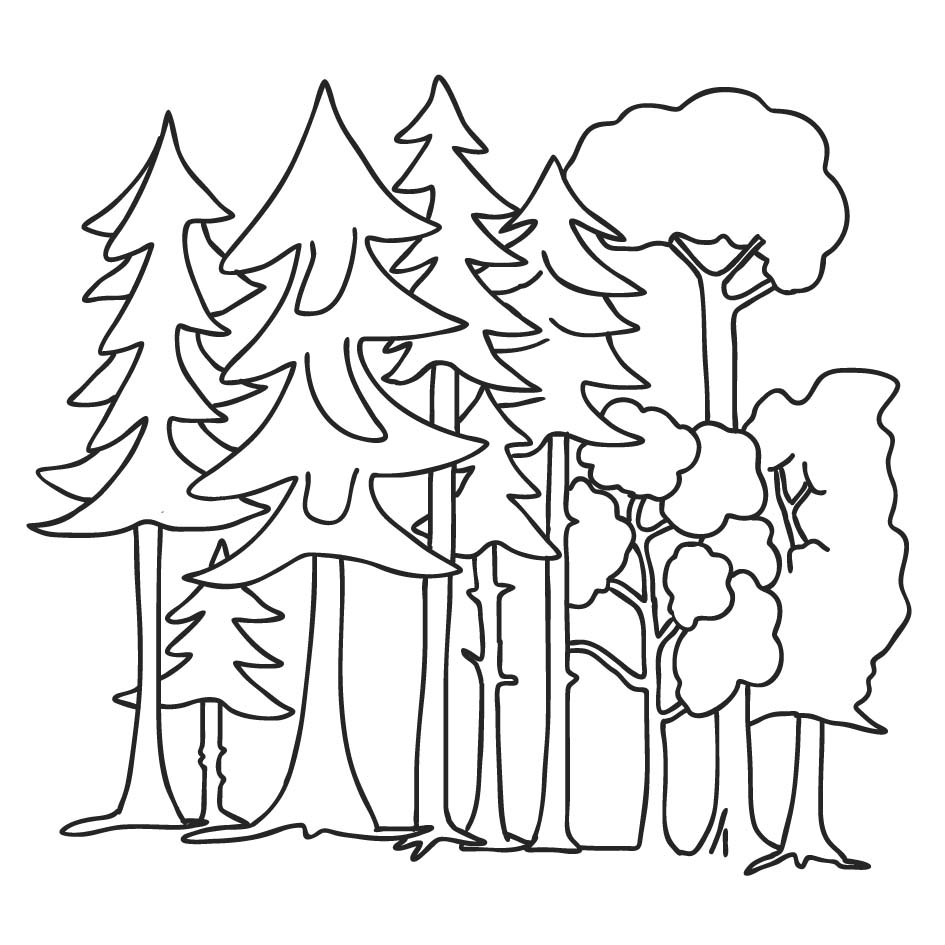 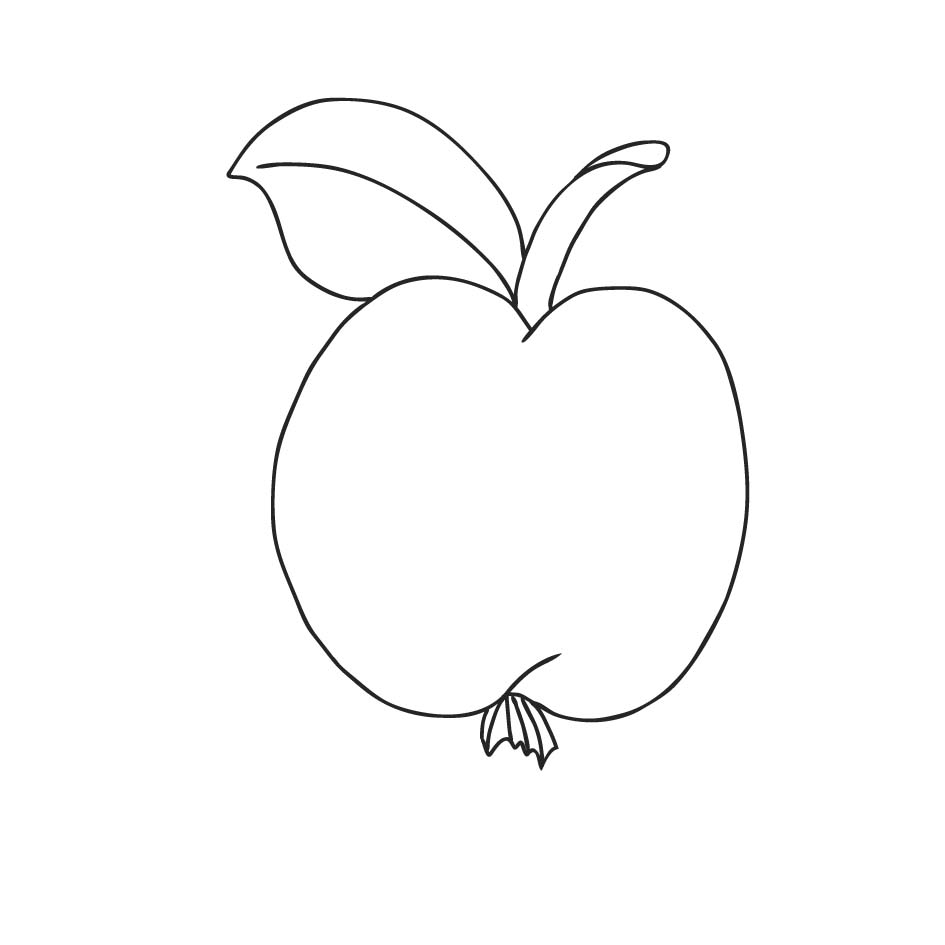 Name der Stufe: Hügellandstufe
Höhe: bis ca. 900m	
Eigenschaften: 
Oliven, Trauben
Laubwälder
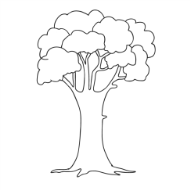 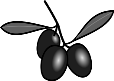 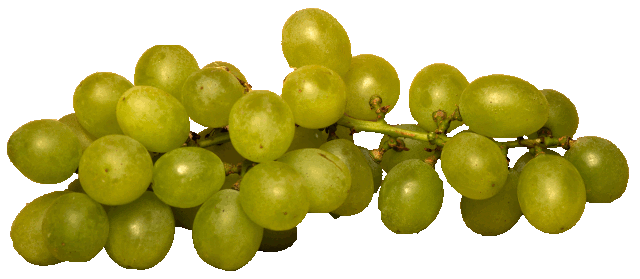 Prima! Schreibe nun einen Text zu deiner Visualisierung. Wenn du nicht weißt, wie du anfangen sollst, versuche es erst mündlich
Zitierhinweis: Berkemeier, A. u. Projektteam (2017): Höhenstufen – Visualisierung_Seiteneinsteiger.Aus: Werkstattmaterialien zur Schreibförderung. Verfügbar unter: https://www.ph-heidelberg.de/sachtexte-schreiben.html
warm
Überschrift: Welche Höhenstufen gibt es in den Alpen?
Die Höhenstufen unterscheiden sich durch:
kalt
Name der Stufe: 	
Höhe:
Eigenschaften: 
-
-
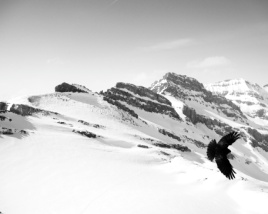 Name der Stufe: 
Höhe: 	
Eigenschaften: 
-     
-
-
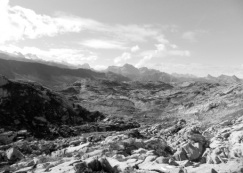 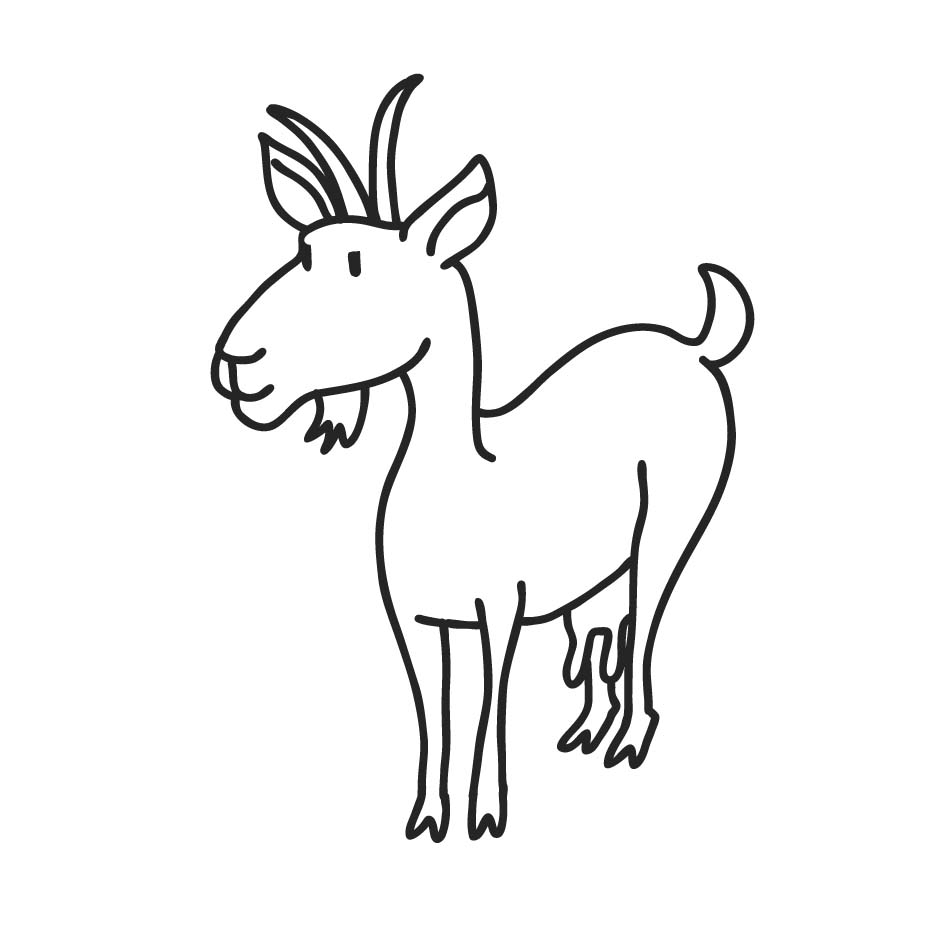 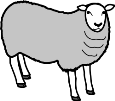 Name der Stufe: 
Höhe: 	
Eigenschaften: 
-
-
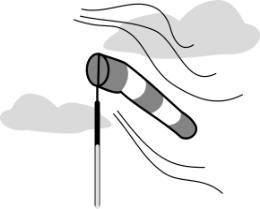 Name der Stufe: 
Höhe:	
Eigenschaften: 
- 
-
-
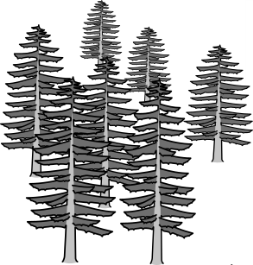 Name der Stufe: 
Höhe: 	
Eigenschaften:
-
-
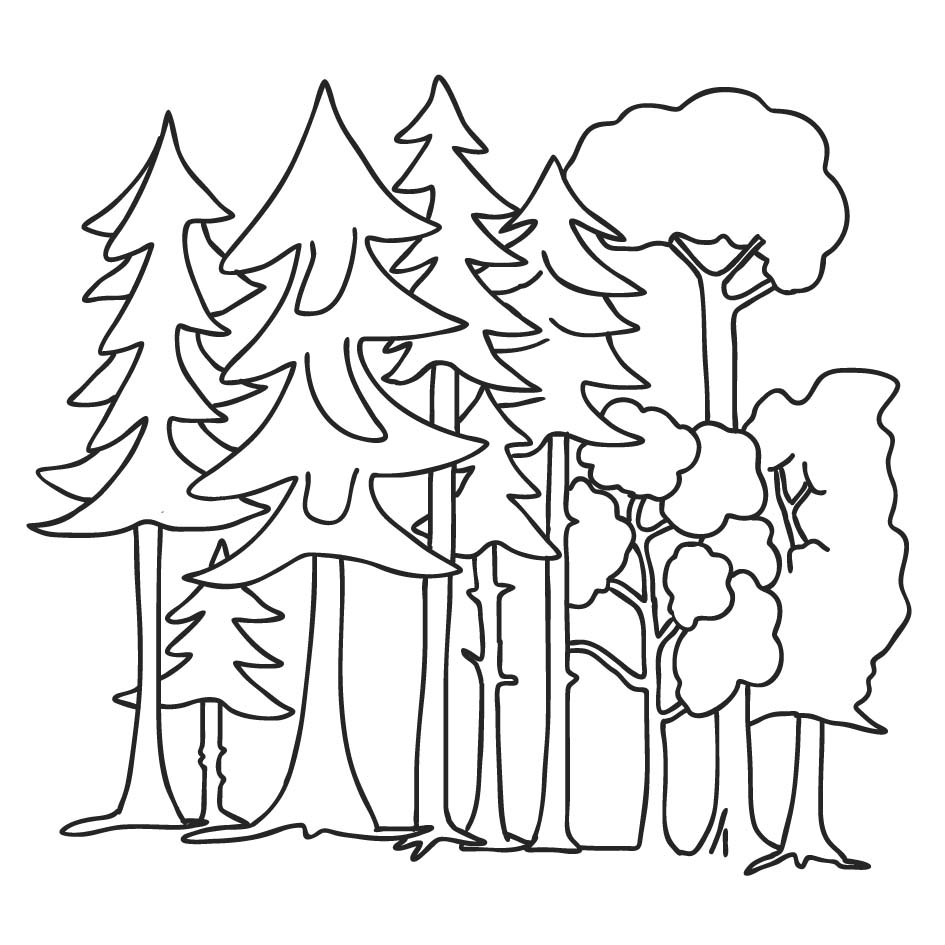 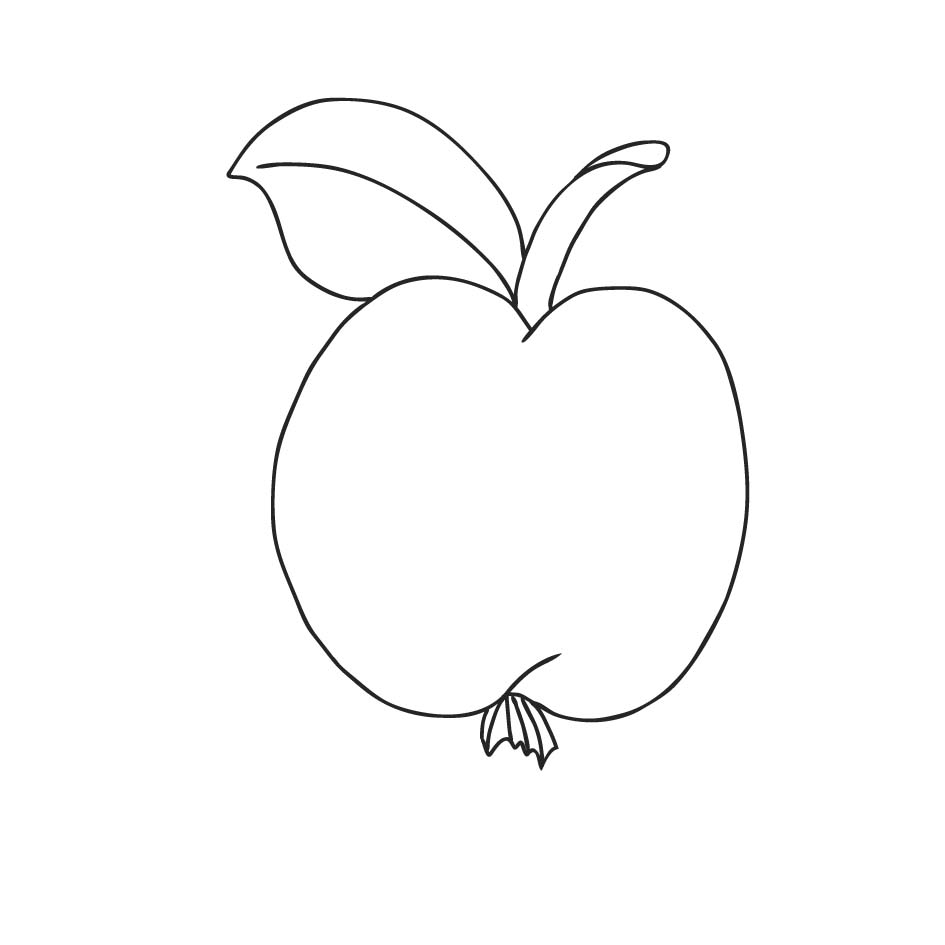 Name der Stufe: 
Höhe: 	
Eigenschaften: 
-
-
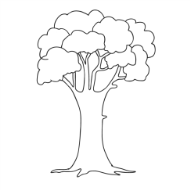 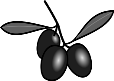 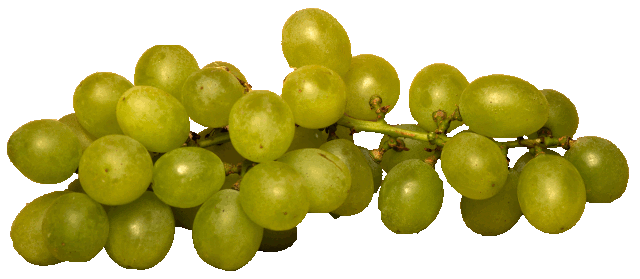 Prima! Schreibe nun einen Text zu deiner Visualisierung. Wenn du nicht weißt, wie du anfangen sollst, versuche es erst mündlich
Zitierhinweis: Berkemeier, A. u. Projektteam (2017): Höhenstufen – Visualisierung_Seiteneinsteiger.Aus: Werkstattmaterialien zur Schreibförderung. Verfügbar unter: https://www.ph-heidelberg.de/sachtexte-schreiben.html
warm